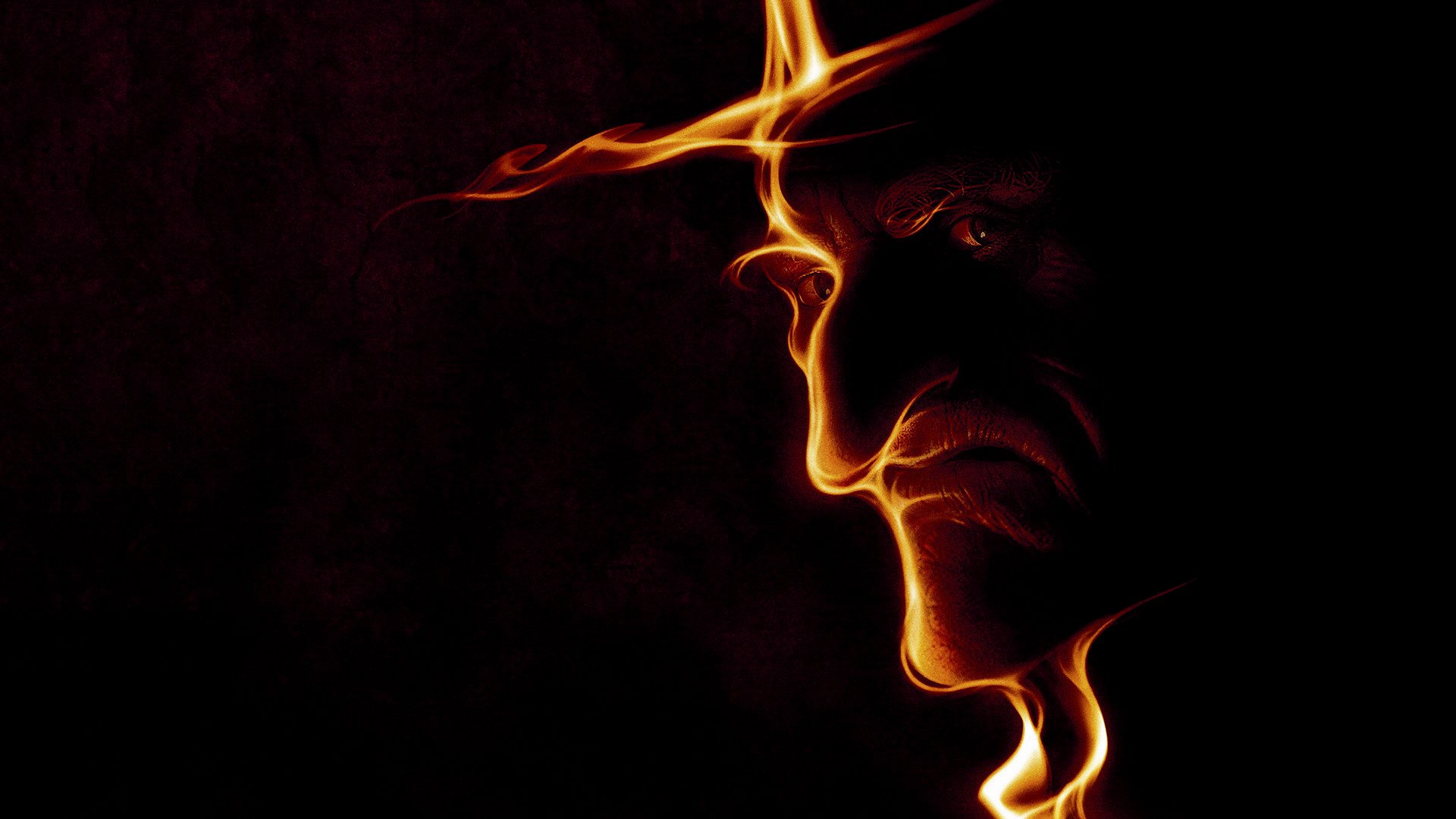 A CHRISTMAS CAROL:

QUOTATION DRILLS
VERSION 2
[Speaker Notes: @SPryke2]
Complete the quotation drill before answering the quick question using the line you have analysed in the grid.
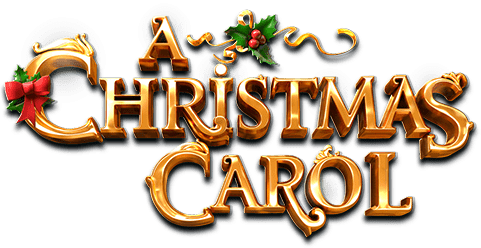 ‘secret, and self-contained, and solitary as an oyster’
Now write a paragraph which answers this question. In your response, use the quotation you have just analysed: How does Dickens present ideas of loneliness in ‘A Christmas Carol’?
Which topics can this quotation be filed under? One has already been done for you:

- Loneliness
[Speaker Notes: @SPryke2]
Complete the quotation drill before answering the quick question using the line you have analysed in the grid.
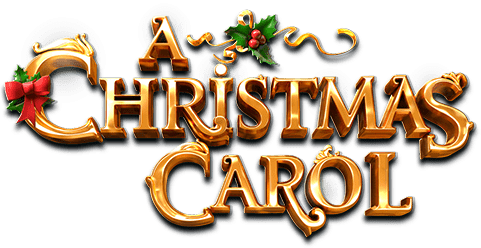 ‘his clerk, who in a dismal little cell beyond, a sort of tank, was copying letters.’
Now write a paragraph which answers this question. In your response, use the quotation you have just analysed: How does Dickens present Bob Cratchit’s destitution?
Which topics can this quotation be filed under? One has already been done for you:

- Poverty
[Speaker Notes: @SPryke2]
Complete the quotation drill before answering the quick question using the line you have analysed in the grid.
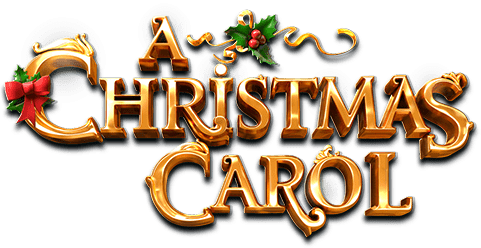 ‘The chain he drew was clasped about his middle.  It was long, and… made of cash-boxes, keys, padlocks, ledgers, deeds, and heavy purses wrought in steel.’
Now write a paragraph which answers this question. In your response, use the quotation you have just analysed: How does Dickens present ideas about guilt?
Which topics can this quotation be filed under? One has already been done for you:

- Consequences
[Speaker Notes: @SPryke2]
Complete the quotation drill before answering the quick question using the line you have analysed in the grid.
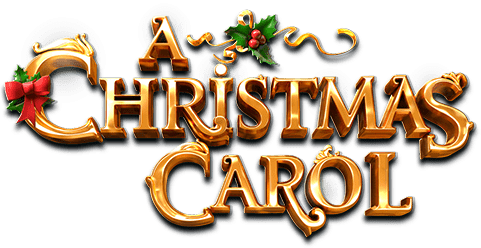 ‘Would you so soon put out, with worldly hands, the light I give? Is it not enough that you are one of those whose passions made this cap?’
Now write a paragraph which answers this question. In your response, use the quotation you have just analysed: How does Dickens present ideas about redemption in the novel?
Which topics can this quotation be filed under? One has already been done for you:

- Hope
[Speaker Notes: @SPryke2]
Complete the quotation drill before answering the quick question using the line you have analysed in the grid.
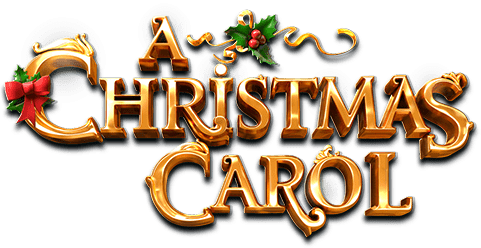 ‘I have seen your nobler aspirations fall off one by one, until the master-passion, Gain, engrosses you.’
Now write a paragraph which answers this question. In your response, use the quotation you have just analysed: How does Dickens present ideas about greed in the novel?
Which topics can this quotation be filed under? One has already been done for you:

- Fear
[Speaker Notes: @SPryke2]
Complete the quotation drill before answering the quick question using the line you have analysed in the grid.
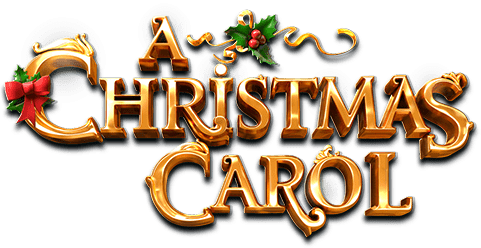 ‘there sat a jolly Giant, glorious to see, who bore a glowing torch… to shed its light
on Scrooge.’
Now write a paragraph which answers this question. In your response, use the quotation you have just analysed: How does Dickens present ideas about Christmas through the Ghosts?
Which topics can this quotation be filed under? One has already been done for you:

- Redemption
[Speaker Notes: @SPryke2]
Complete the quotation drill before answering the quick question using the line you have analysed in the grid.
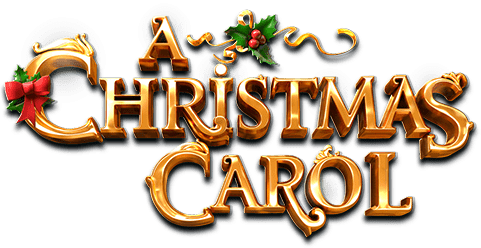 ‘two smaller Cratchits, boy and girl, came tearing in, screaming that outside the baker's they had smelt the goose’
Now write a paragraph which answers this question. In your response, use the quotation you have just analysed: How does Dickens present ideas about happiness in the novella?
Which topics can this quotation be filed under? One has already been done for you:

- Family
[Speaker Notes: @SPryke2]
Complete the quotation drill before answering the quick question using the line you have analysed in the grid.
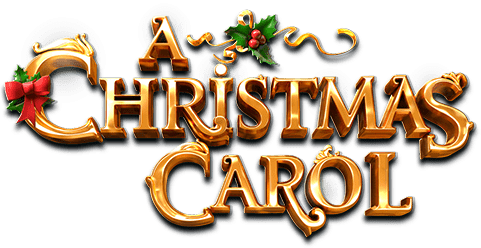 ‘This boy is Ignorance. This girl is Want. Beware them both, and all of their degree; but most
of all beware this boy, for on his brow I see that written which is Doom.’
Now write a paragraph which answers this question. In your response, use the quotation you have just analysed: How does Dickens present ideas about immorality in the novella?
Which topics can this quotation be filed under? One has already been done for you:

- Immorality
[Speaker Notes: @SPryke2]
Complete the quotation drill before answering the quick question using the line you have analysed in the grid.
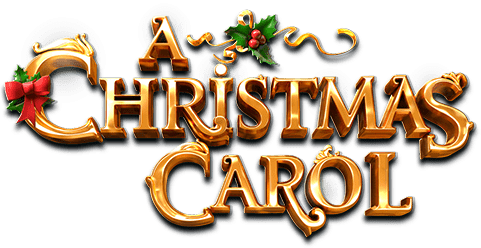 ‘Scrooge… beheld a solemn Phantom, draped and hooded, coming, like a mist along the ground, towards him.’
Now write a paragraph which answers this question. In your response, use the quotation you have just analysed: How does Dickens present ideas about fear in the novella?
Which topics can this quotation be filed under? One has already been done for you:

- Despair
[Speaker Notes: @SPryke2]
Complete the quotation drill before answering the quick question using the line you have analysed in the grid.
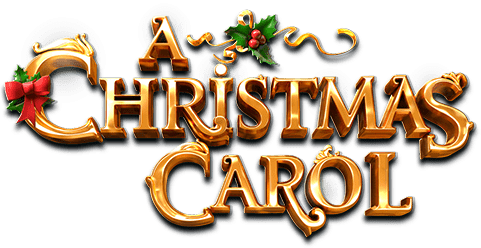 ‘I am as light as a feather, I am as happy as an angel, I am as merry as a schoolboy.’
Now write a paragraph which answers this question. In your response, use the quotation you have just analysed: How does Dickens present ideas about change in the novella?
Which topics can this quotation be filed under? One has already been done for you:

- Transformation
[Speaker Notes: @SPryke2]
Template
[Speaker Notes: @SPryke2]
Complete the quotation drill before answering the quick question using the line you have analysed in the grid.
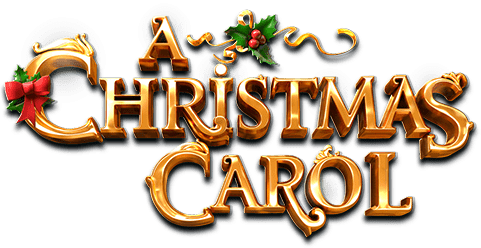 PLACE QUOTATION HERE
Now write a paragraph which answers this question. In your response, use the quotation you have just analysed:
Which topics can this quotation be filed under? One has already been done for you:

-
[Speaker Notes: @SPryke2]
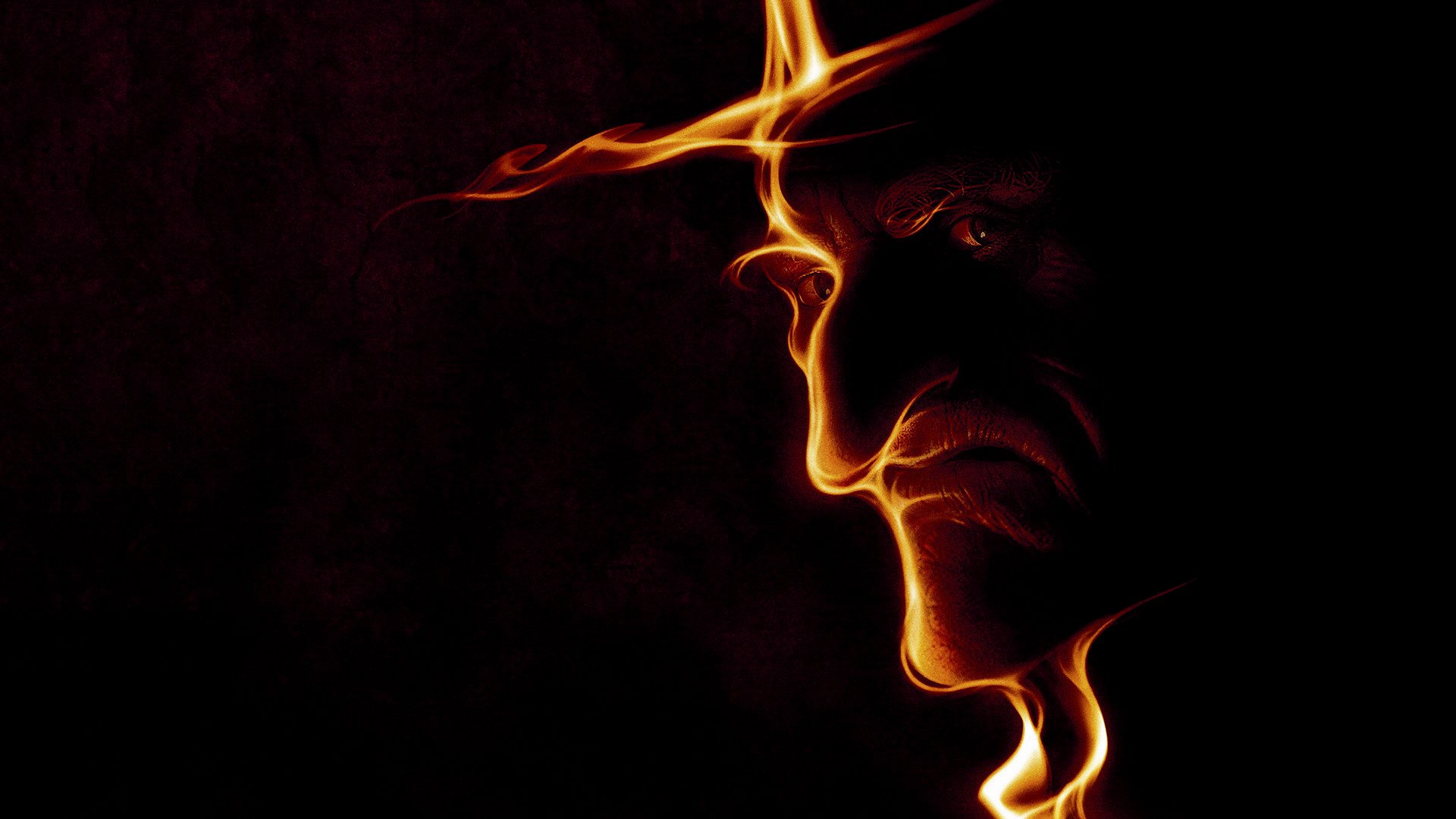 [Speaker Notes: @SPryke2]